Factors Controlling Gas Transfer
1- ↑Thickness of the  membrane → ↓ rate of gas 
transfer, e.g. in edema.
2- ↓ surface area of the membrane → ↓ rate of gas  
transfer, e.g. if part of the lung is removed.
3-↑partial pressure difference تشرح في الشرائح القادمه→↑rate of diffusion. 
4- ↑diffusion coefficient معامل الانتشار of the gas→ ↑ rate ofgas transfer.
       Diffusion coefficient is directly proportional متناسب طرديا to gas solubility ذوبانيه, and inversely   proportional متناسب عكسيا to the √Mwt. of the gas.
اذا جيت تدرس انصح باضافة المحاضرات على بعض لاني انا اقصصها عشان الحجم بس والا تراها كلها في ملف واحد بس عشان ما احد يتلخبط
1
صوره توضح تبادل الغازات
تلخص ما سبق 
- اقرا بياناتها جيدا -
2
.
اقرا الشرح في الشريحه القادمه
3
شرح الرسمه السابقه
عمليه تبادل الاكسجين تتم بسبب فرق الضغط للاكسجين بين ( الحويصلات الهوائيه ) و ( الشعيرات الدمويه) حيث
Alveoli  oxygen partial pressure always = 104
capillaries oxygen partial pressure ( po2  ) = 40 في بدايتها

 فبسبب فرق الضغط يتجه الاكسجين من الحويصلات للشعيرات حتى يتعادل  الضغط ( ملاحظه – بدايه الشعيرات قادم من الاورده ونهايتها متجه للشرايين )
ملاحظه : ضغط الاكسجين في (الشرايين و الوريد الرئوي – موضع سؤال - ) = من 95 الى 104 تقريبا حيث تبدا بـ 104 من عند الوريد الرئوي وتقل في الشرايين 
ضغط الاكسجين في ( الاورده والشريان الرئوي ) = 40
4
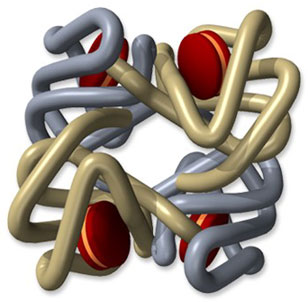 OXYGEN TRANSPORT IN BLOOD
1-  98% of O2 combine with hemoglobin.
 
Hb + O2 ↔ Hb-O2 (Oxyhemoglobin)
It is a weak and reversible reaction.

2-   2% is dissolved in plasma.

Fetal الجنيني Hb (Hb F) has higher affinity اعلى انجذابيه  to O₂ than adult Hb  (Hb A).
The Oxygen Hemoglobin Dissociation Curve مهمه جدا جدا
It is the relationship between percentage
Saturation تشبع of hemoglobin with oxygen, or 
oxygen content كميه الاكسجين, and the partial pressure of oxygen.
هذا المخطط كما في الشريحه القادمه يجمع بين مخططين      الاول : العلالاقه بين الضغط وتشبع الهيموجلوبين بالاكسجين
الثاني : بين الضغط وكميه الاكسجين ( يشرح لاحقا)
       It is an S−shaped curve, with plateau and 
steep regions انظر الشريحه القادمه.
6
الشرح الشريحه القادمه
اقراه مهم : وخصوصا اخر سطرين علما انها سوف تشرح في الشريحه القادمه وما بعدها
7
شرح
كما شرح من قبل ضغط الاكسجين  يختلف من الاورده والشرايين :
1- من الرسمه السابقه عند وصول ضغط الاكسجين لـ 100تصل نسبه التشبع للهيموجلوبين لـ 100 % وهذا يحدث في الرئه 
2- اذا نقص الضغط حتى 70 وهذا ما يحدث في الشرايين يتغير التشبع بشكل طفيف جدا
رقم 1 و2 تشير للمرحله
3- عند وصول ضغط الاكسجين لـ 40 يصل التشبع لنسبه 75 %
4- اذا قل الضغط للاكسجين عن 40 تقل نسبه التشبع بشكل حاد جدا( لا يحدث الا في الحالات المرضيه )
رقم 3 و4 تشير للمرحله
Platu phase – حيث a : artery + pulmonary vien
Steep region – حيث  v : viens + pulmonary artry
8
P50 :the  partial pressure of o2 reqiured to saturate 50 % of the hemoglobin 
البي 50 يحدد حاله الكيرف 

حيث : 
اذا نقص بي 50 يحدث
Sheft to left
واذا حدث ذلك يعني ان الاكسجين المتحرر للانسجه يقل 

واذا زاد بي 50 يحدث
Shift to right 
واذا حدث ذلك يعني ان الاكسجين المتحرر للانسجه 
يزيد

( انظر الشريحه القادمه التي توضح الرموز في الكيرف السفلي والتي هي عباره عن العوامل التي تسبب 
(SHIFT
9
The curve shift to the right when there is:-
1-Increase in body temperature.
2-increased PCo₂ ضغط ثاني اكسيد الكربون.
3-Decreased PH يعني زياده الحامضيه.
4-Increased 2,3 Diphosphoglycerate (2,3 DPG) وهو انزيم مسؤول عن تحرير الاكسجين من االهيموجلوبين وهو ينشا من

التي شرحت في البايو البلوك السابق :

Right shifting leads to decrease affinity of hemoglobin to oxygen, so more oxygen will be available to the tissues.
GLYCOLYSIS IN RBC
العوامل التي تسبب انحراف الكيرف لليسار هي عكس هذه العوامل
10
في هذه الشريحه يضيف عاملين هما :
1- الانيميا : حيث 
الكيرف يميل لليمين

2- HbCO :
Cause Shit to left
11
THE CAPPELARIES 
حيث يتم توزيع الاكسجين على الانسجه
سؤال مهم : يجاب عنه في الشريحه بعد القادمه :
اذا كان الضغط للاكسجين في الوريد الرئوي يساوي 104 فلماذا يقل مباشره في الشرايين الى 95 كما في الصوره 
الجواب : لان الوريد الرئوي قبل ان يعود للقلب يصب فيه 
BRONCHIAL VIEN 
وهذا يسبب تقليل ضغط الاكسجين
12
يشرح الشريحه القادمه
13
شرح
في الرسمه السابقه يتحدث عن عمليه التخلص من ثاني اكسيد  الكربون في الرئه حيث : 
Pco2 in alveoli = 40
And = 45 in the beginning of the capillaries that come from pulmonary artery ( الذي يحوي دم غني بثاني اكسيد الكربون )
فرق الضغط يسبب تبادل ثاني اكسيد الكربون
14
تشرح الشريحه القادمه
شرح

الجزء السفلي من الرسمه يتحدث عن عمليه تبادل الغازات ( الاكسجين وثاني اكسيد الكربون في الدم ) 
حيث يبدا من الاورده والشريان الرئوي التي فيها ضغط الاكسجين = 40 وضغط ثاني اكسيد الكربون = 45
وكما نعلم ان في الحويصلات ضغط الاكسجين = 104 وثاني اكسيد الكربون = 40
فبسبب فرق الضغط يحدث تبادل للغازات في الشعيرات المحيطه بالحويصلات
ثم في نهايه الشعيرات يكون ضغط الاكسجين الى 104 وضغط ثاني اكسيد الكربون = 40
ولكن ضغط الاكسجين يقل الى 95 في الشرايين لانه كما ذكر من قبل الوريد القصبي يصب في الوريد الرئوي الذي يتجه للاذين الايسر ومن ثم للبطين الايسر ومن ثم الى جميع شرايين الجسم 



الجزء العلوي من الرسمه يتحدث عن فروق الضغط بالهواء حيث
ضغط الاكسجين في الهواء الخارجي الذي يدخل في الشهيق = 148 وضغط ثاني اكسيد الكربون = 0
   في الحويصلات ضغط الاكسجين = 104 وضغط ثاني اكسيد الكربون = 40
ولكن ::: الهواء الذي يخرج في الزفير يكون ضغط الاكسجين فيه = 118 وضغط ثاني اكسيد الكربون = 29
ليششششش تغيرت النسب بين الهواء في الحويصلات والهواء الذي في الزفير ؟؟
لانه كما نعلم يبقى هواء في المجرى التنفسي  هواء لا يحدث فيه تبادل غازات فيعدل النسب يعني مثل فكره الوريد اللي في الشرح اللي فوق
16
نفس الكلام اللي في الشريحه السابقه ولكنه يذكر نسب 
النسب غير مطلوبه
كيرف يبسط الشريحه قبل السابقه
CARBONDIOXIDE TRANSPORT  IN  BLOOD
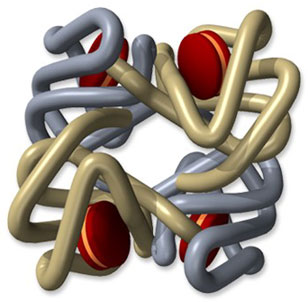 CO2 is transported  in blood as:-

1-  Dissolved in plasma (7%).

2- Combine with hemoglobin (23%). 
Hb+ CO₂ ↔ Hb−CO₂  (Carbaminohemoglobin).


3- Bicarbonate يتحد مع الماء (70%). 
CO₂+ H₂O → H₂co₃ ↔ Hco₃⁻ + H⁺.
الشرح الشريحه القادمه
شرح
نبدا من الرسمه  اللي على اليسار وملاحظات عليها :
الرسمه تتحدث عن كيفيه نقل ثاني اكسيد الكربون بالدم
 ولكن هناك بعض النقاط المهمه التي تحدث ( موضحه بالرسمه ) وهي :
1- نلاحظ ان هناك عمليه تبادل لل                  و الكالسيوم ( يحدث التبادل بين البلازما وخليه الدم الحمراء )
الهدف منه المحافظه على  :
Electrical neutrality
  2- اتحاد الهيموجلوبين المرتبط بالاكسجين مع ايونات الهيدروجين
الهدف منه : تقليل الحامضيه
مهمه :: 3- نلاحظ انه كلما قل ضغط الاكسجين زادت جاذبيه ثاني اكسيد الكربون للهيموجلوبين لذلك من العوامل التي تؤثر  على ارتباط ثاني اكسيد الكربون هي                       فالعلاقه عكسيه بينهما
Bicarbonate
21
Po2
نفس الكلام السابق
22